Решение задач.
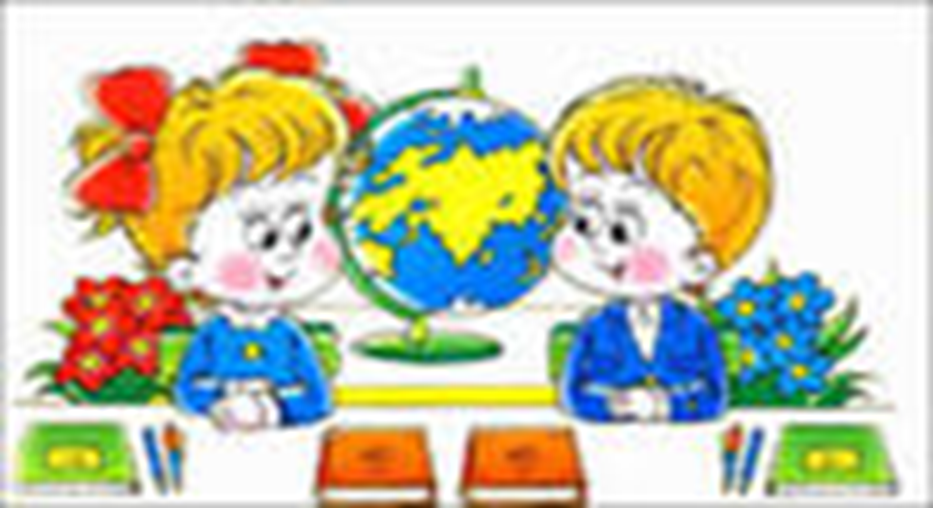 Учитель начальных классов МБОУ «СОШ №12» г. Астрахани
Люлякина И.Ю.
Решите примеры. Результаты запишите в порядке возрастания.
6 – 4		3 + 2		10 – 2		6 + 3
       К		 	 Л		    Б		   О
   
	 7 – 3		5 + 5		4 + 3
     О		    К		     О
2         4         5         7       8       9        10 К        О       Л        О        Б       О        К
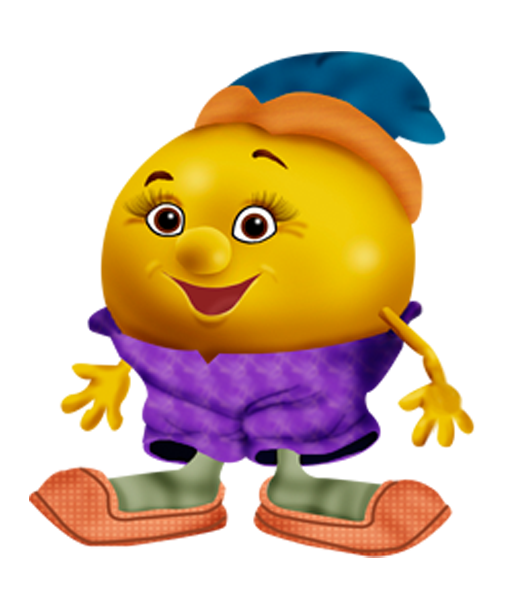 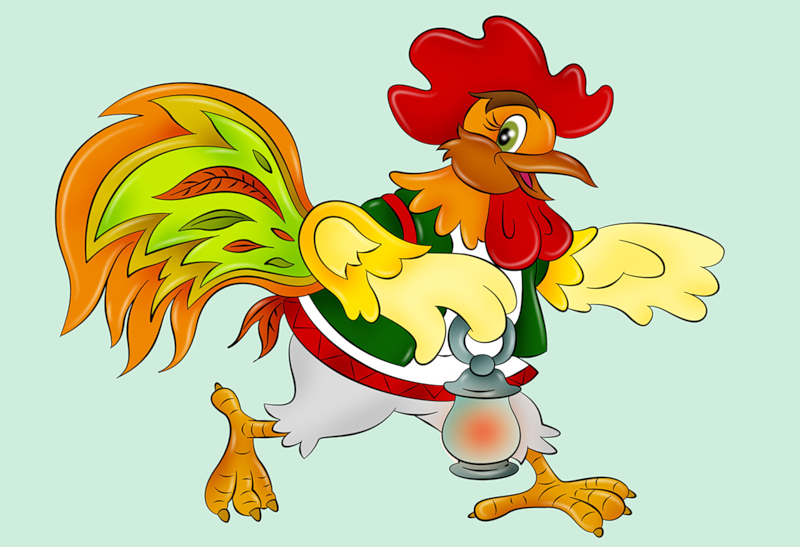 Шутка – тка + стар – а + ый =
Ш     У    С    Т    Р    Ы    Й
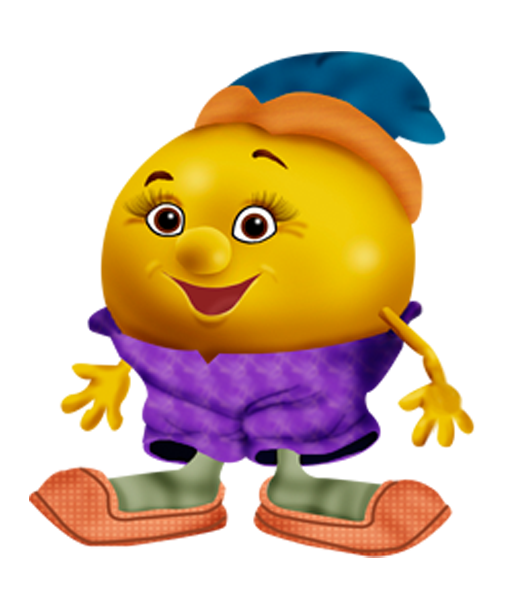 8+2                                                    5-4
		 10-3  		 		  1+7  
    7+2                            		  9-4
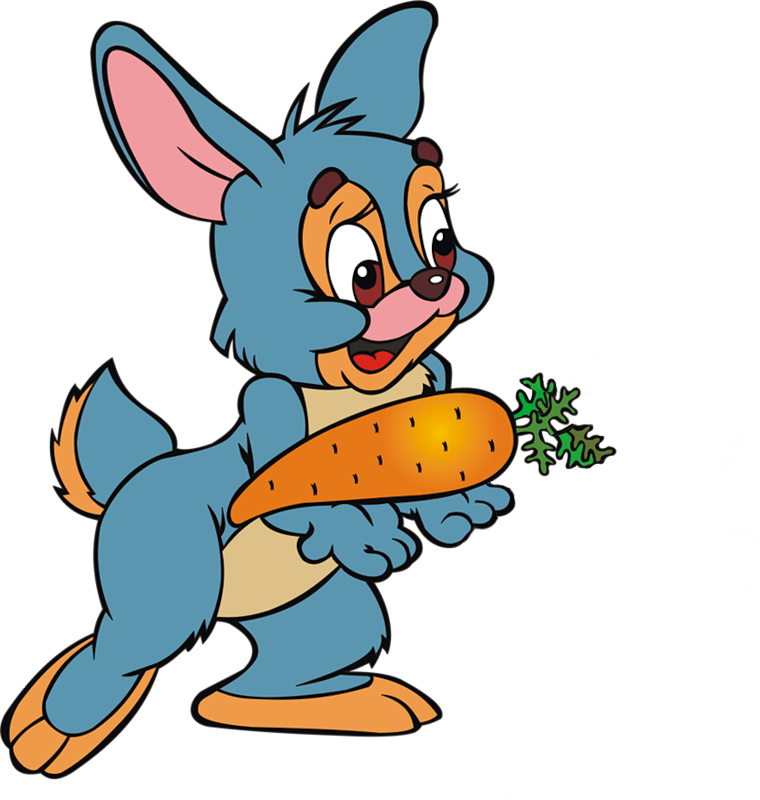 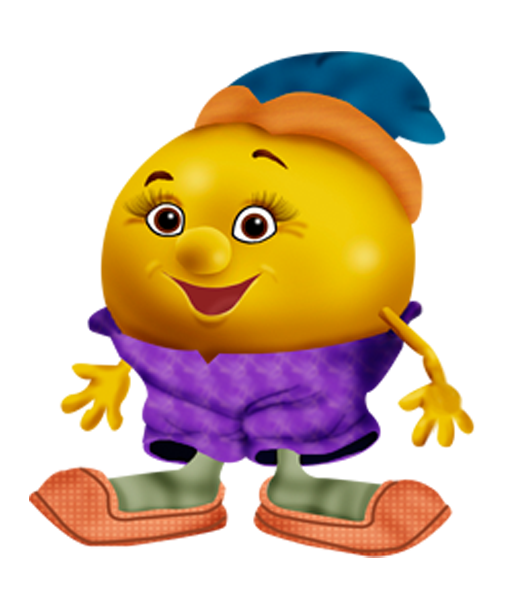 У Волка были шары ценою 4 руб, 3 руб, 2руб за штуку. Колобок выбрал шарики, дал Волку 10 рублей и получил сдачи 2 рубля. Сколько стоили шарики? Какие шарики мог купить Колобок?
10 – 2 = 8(руб.) – стоили шарики
- 2 руб.		2+2+4

- 4 руб.		4+4

- 3 руб.		3+3+2
Пчёлки в домике сидели и в окошечко глядели, Порезвиться захотели, полетели, полетели,Полетели, прилетели и на место тихо сели.
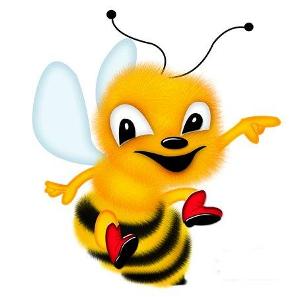 Четыре ушка,Два брюшка.Что это?
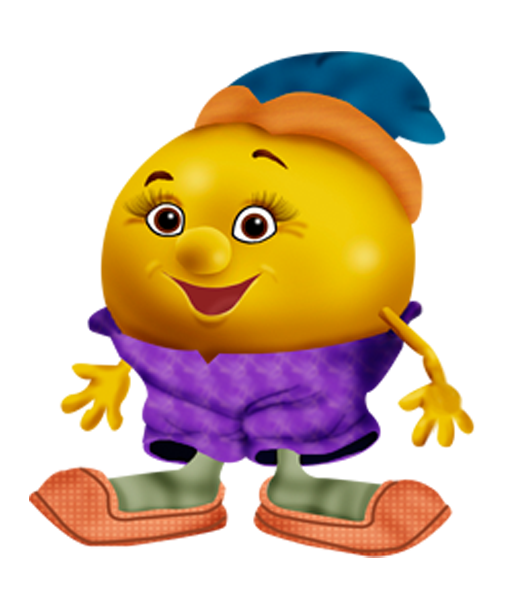 У медведя дом большой------Руки вверх, потянулись.А у зайца маленький---------Руки вниз, присесть.Наш медведь домой пошёл------Ходьба на месте.А за ним и заинька-----------Прыжки на месте.Всех зверушек проводили и на место тихо сели.
На полянке играли зайчата, их было ровно 9. Когда они увидели лису, все разбежались кто куда. Два зайчонка спрятались под кустик, а остальные в канавку. Сколько зайчиков в канавке?
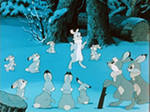 Колобок покатился домой. Отгадайте ребус.
На  в   100   ке
МОЛОДЦЫ ! СПАСИБО ЗА УРОК.